CHỦ ĐỀ 8
EM VÀ CUỘC SỐNG XANH
SINH HOẠT LỚP
CHỦ ĐỀ 8
EM VÀ CUỘC SỐNG XANH (TUẦN 31)
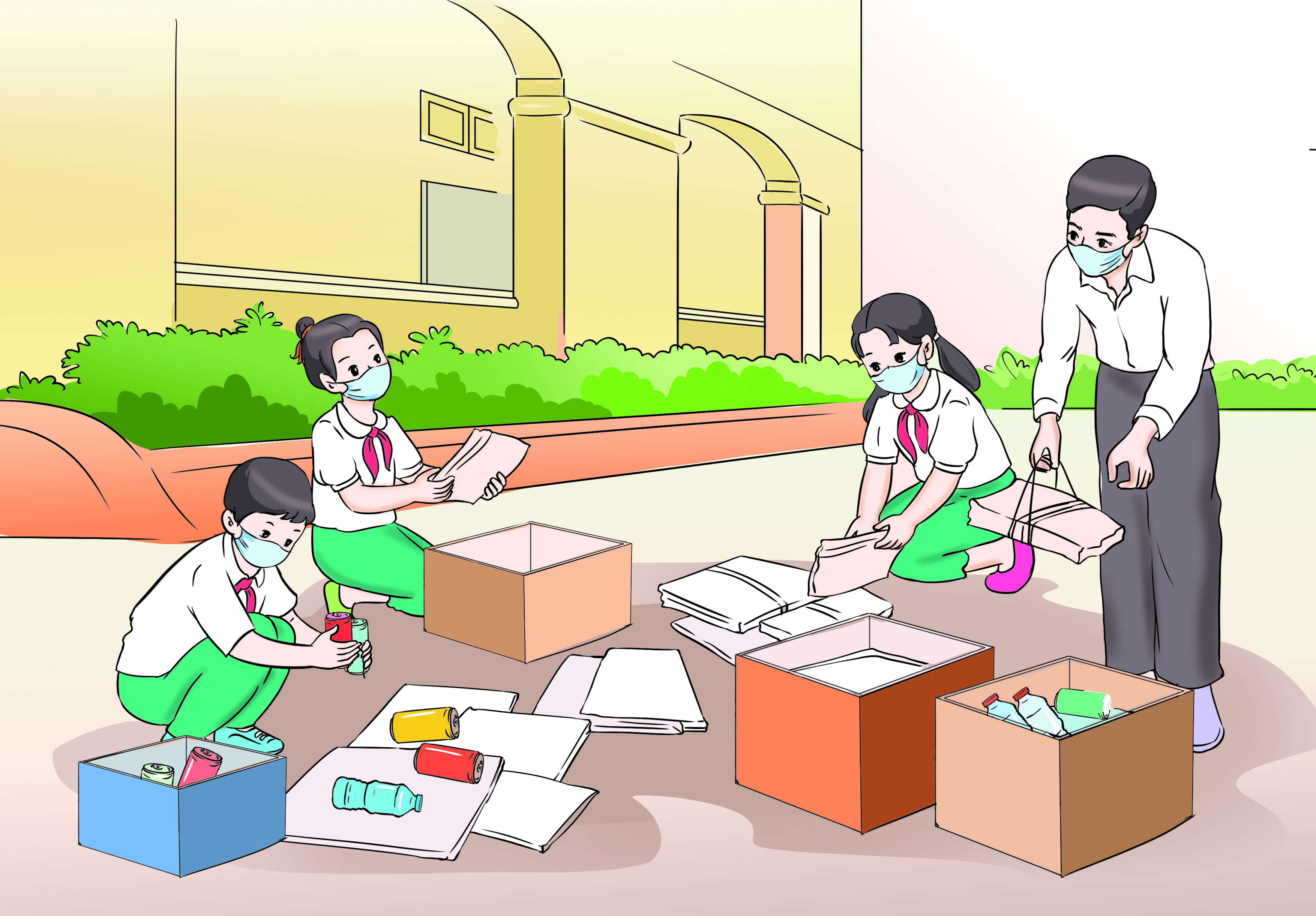 Hoạt động 1: Tổng kết hoạt động tuần 31 và 
phương hướng hoạt động tuần 32
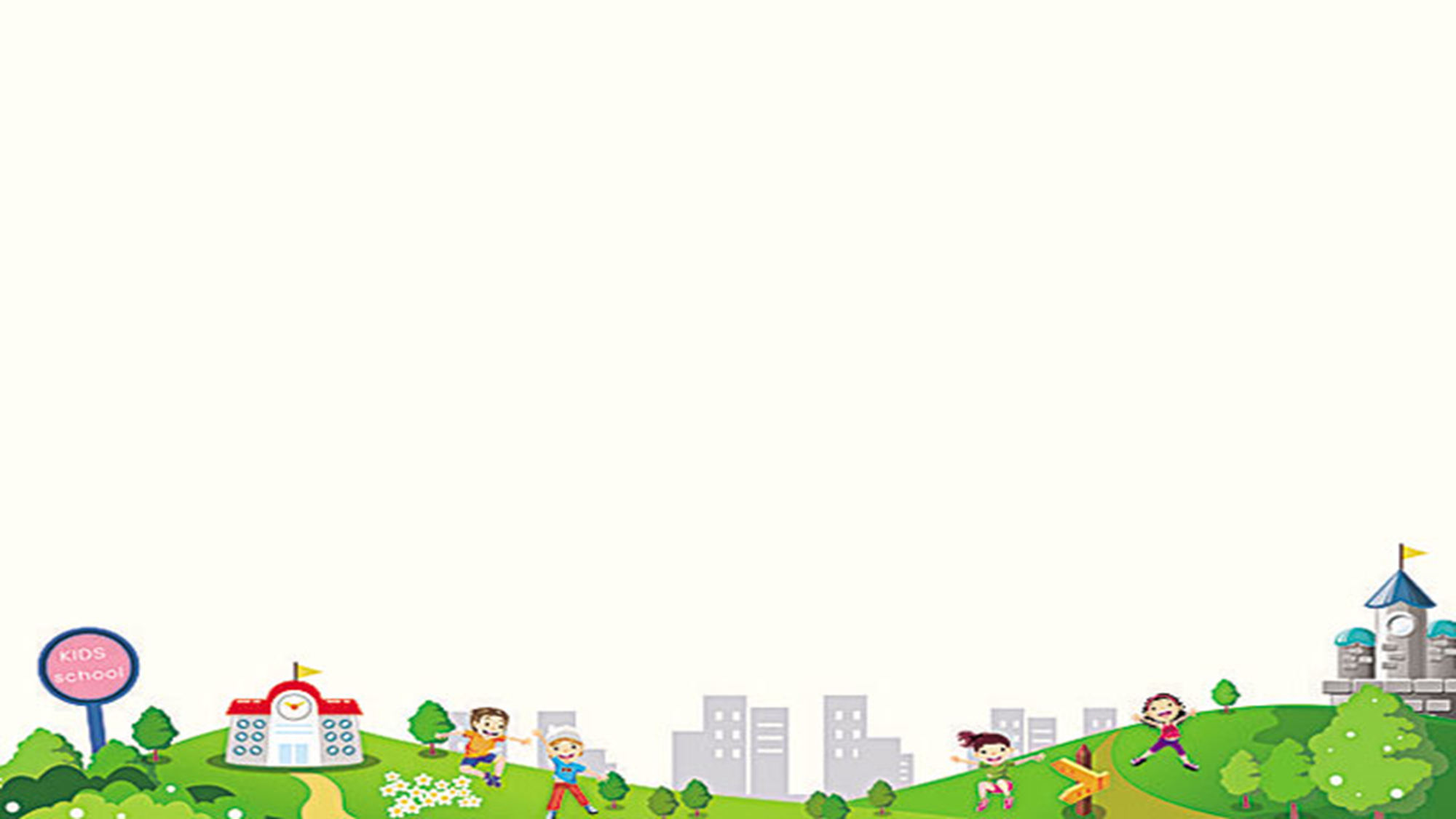 Hoạt động 1: Tổng kết hoạt động tuần 31 và phương hướng hoạt động tuần 32
a. Sơ kết tuần 31
- Từng tổ báo cáo 
- Lớp trưởng tập hợp ý kiến tình hình hoạt động của tổ, lớp trong tuần 31.
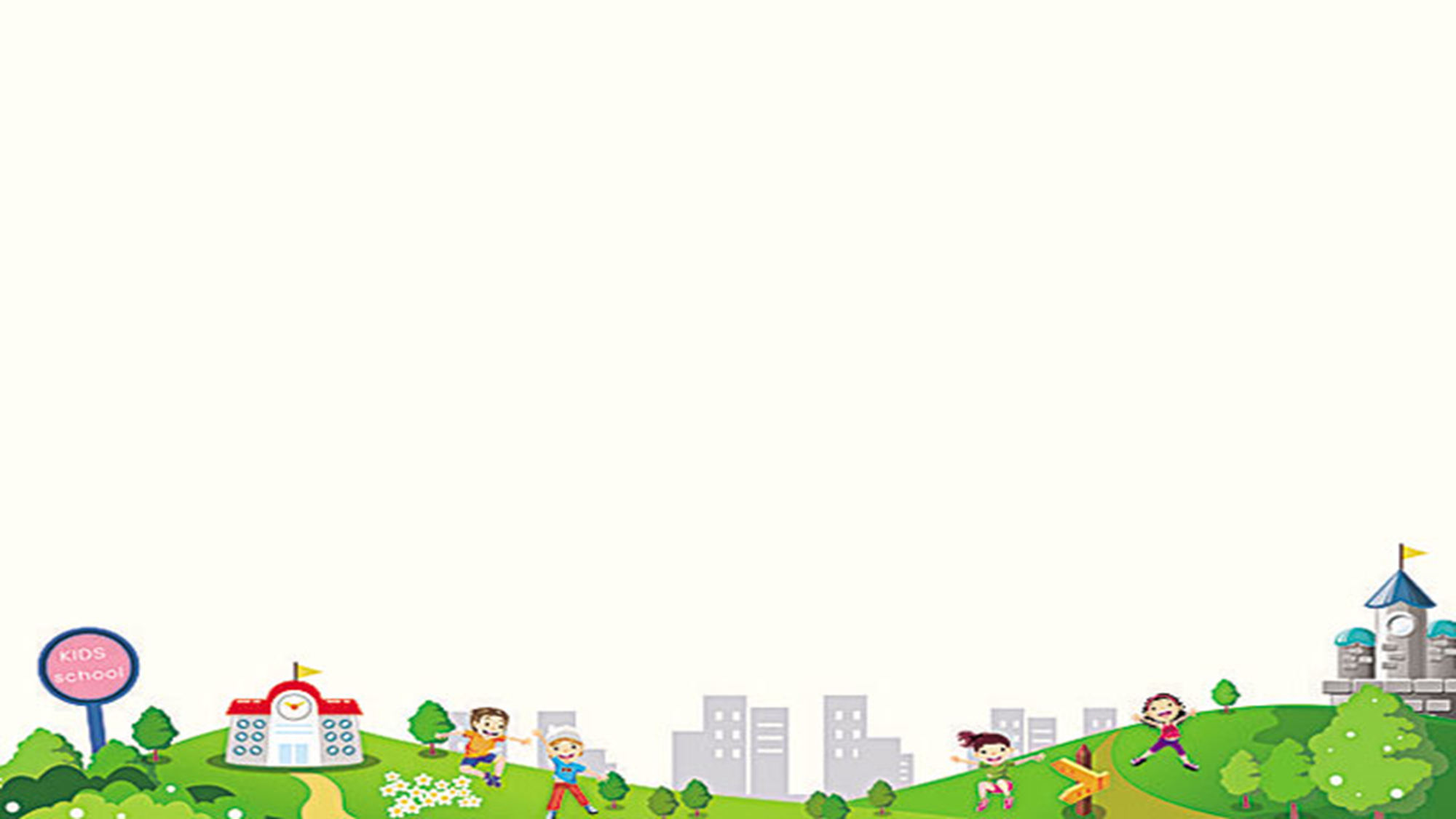 Hoạt động 1: Tổng kết hoạt động tuần 31 và phương hướng hoạt động tuần 32
b. Phương án tuần 32
- Tiếp tục ổn định, duy trì nền nếp quy định.
- Tiếp tục thực hiện tốt các nội quy của nhà trường đề ra.
- Tích cực học tập để nâng cao chất lượng. 
- Tiếp tục duy trì các hoạt động: thể dục, vệ sinh trường, lớp xanh, sạch, đẹp và cả ý thức nói lời hay, làm việc tốt ....
- Thực hiện các hoạt động khác theo phân công
Hoạt động 2: 
Thực hiện kế hoạch “Làm đẹp trường lớp”
Hoạt động 2: Tổ chức dọn dẹp và trang trí trường, lớp theo kế hoạch
 đã thống nhất
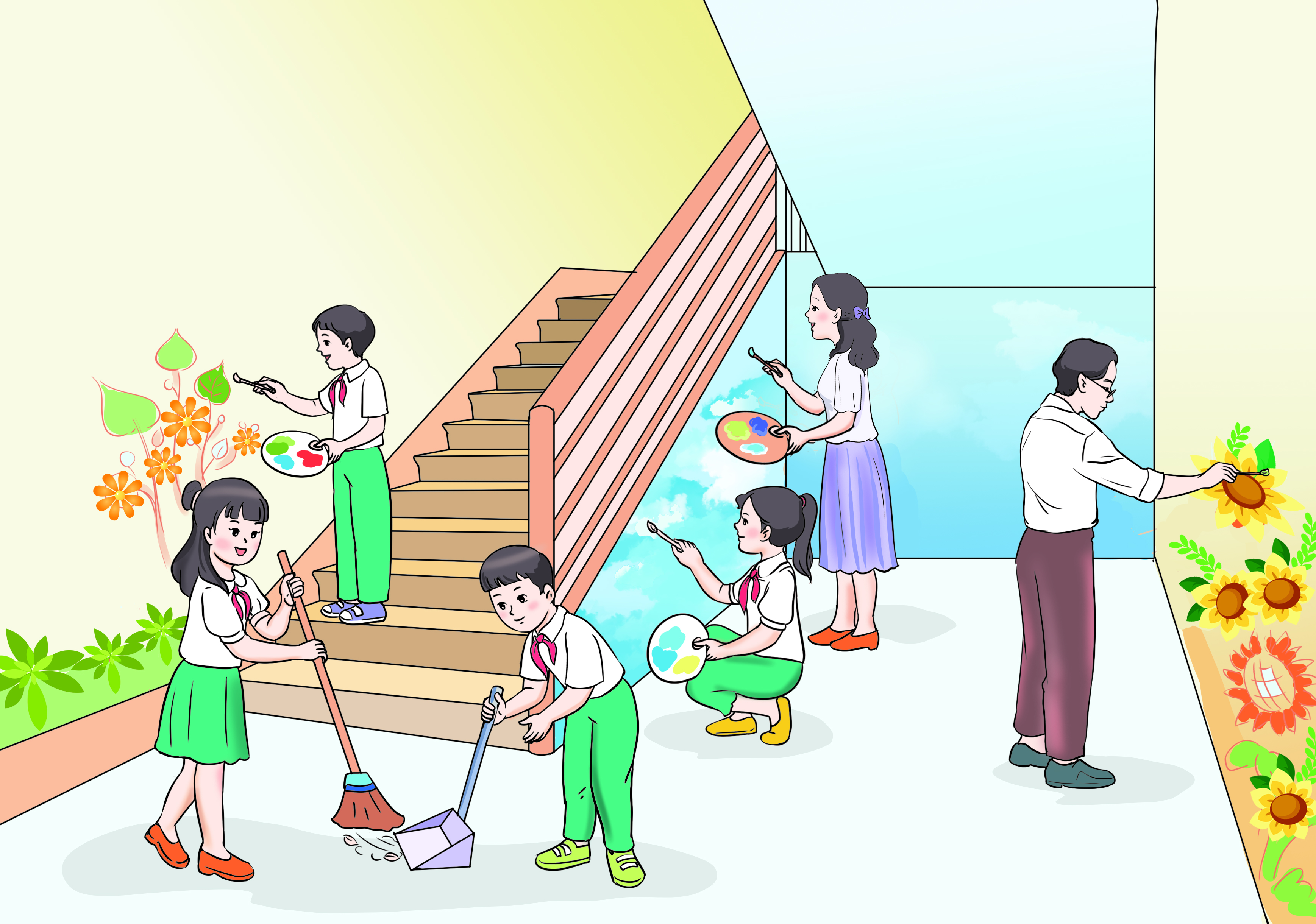 Hoạt động 2: Đánh giá kết quả thực hiện kế hoạch “Làm đẹp trường, lớp”
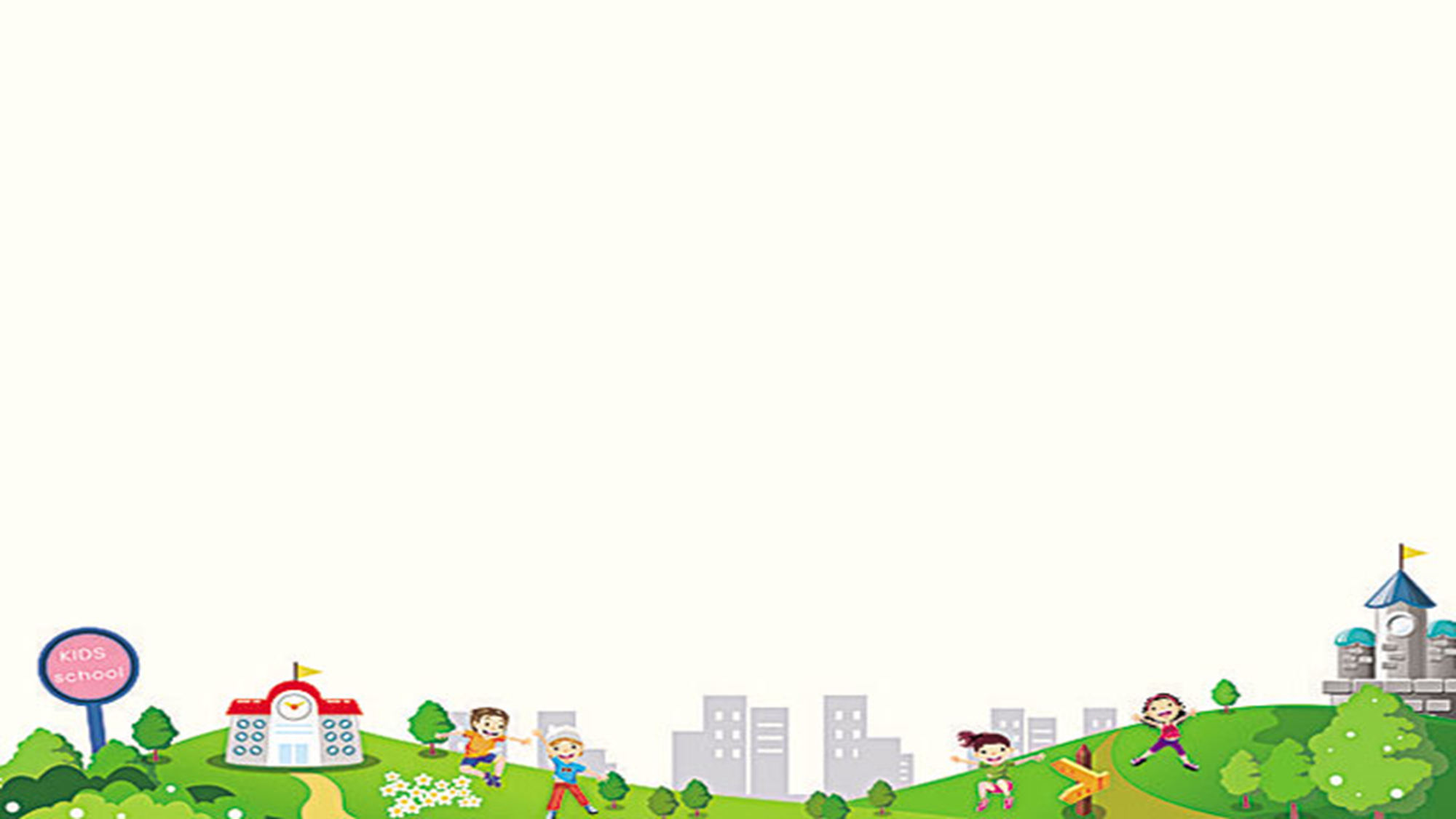 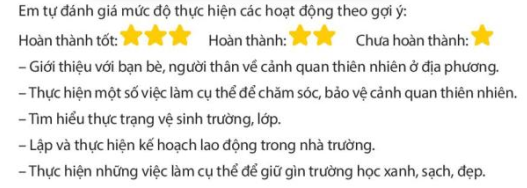 TỔNG KẾT/ CAM KẾT 
CHẤP HÀNH